Programa de Reconocimiento
Índice
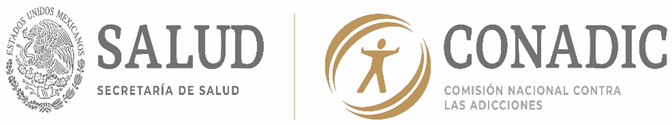 Marco Legal
Descripción del Programa de Reconocimiento
Procedimiento para la Obtención del Reconocimiento
Modelos de Atención de los Establecimientos Residenciales
Áreas que integran las cédulas de supervisión
I. Marco Legal
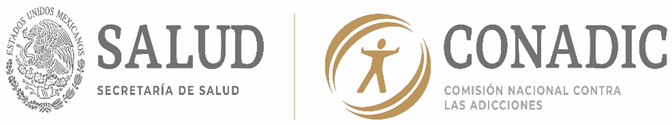 De acuerdo a la Ley General de Salud en su artículo 45, corresponde a la Secretaría de Salud vigilar y controlar la creación y funcionamiento de todo tipo de establecimientos de servicios de salud, así como fijar las normas oficiales mexicanas a las que deberán sujetarse.
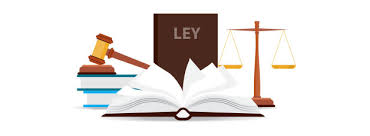 I. Marco Legal
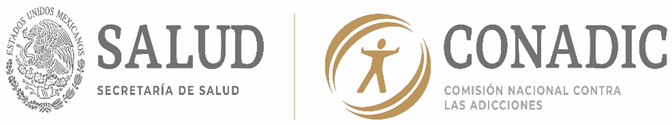 Dentro de las atribuciones que tiene la CONADIC según el decreto publicado en el Diario Oficial de la Federación el día 20 de julio del 2016 en su artículo 3°, se encuentran:
VI. Coordinar y supervisar los servicios de prevención y atención de las adicciones, mediante el establecimiento y desarrollo de modelos de organización y operación en los diferentes niveles de atención.
XXIV. Coordinar la Red Nacional de Atención a las Adicciones y emitir lineamientos, criterios y procedimientos de carácter técnico que deben regir a los establecimientos que brindan servicios de prevención y tratamiento de adicciones, así como supervisar el cumplimiento y observancia de los mismos y formular recomendaciones sobre su funcionamiento.
II. Descripción del Programa de Reconocimiento
La CONADIC ha implementado en conjunto con las CECA´s el proceso de Reconocimiento y Ratificación cuyo objetivo es evaluar que los centros que brindan servicios de tratamiento den cabal cumplimiento a lo dispuesto en la NOM-028-SSA2-2009 para la Prevención, Tratamiento y Control de las Adicciones.
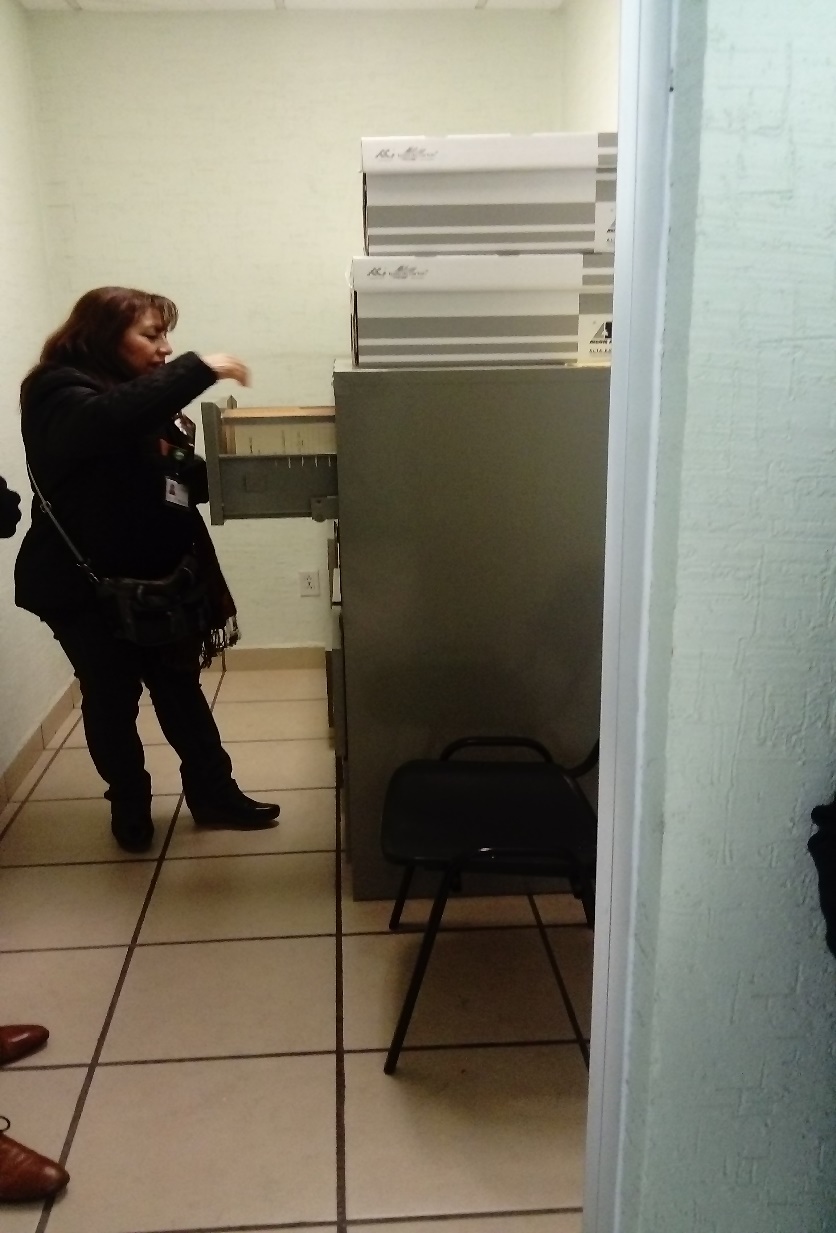 Su implementación comenzó desde el año 2010, derivado de la actualización realizada a la Norma Oficial.
En 2012 se fortaleció el procedimiento de reconocimiento incluyendo una visita de evaluación a estos centros, la cual era coordinada por la Federación.
Foto: Supervisión Unidad de Hospitalización CIJ Iztapalapa. 2018
II. Descripción del Programa de Reconocimiento
Beneficios esperados del Programa:
Garantizar el respeto a los derechos humanos.

Fortalecer la Red de Atención de las Adicciones.

Contar con un Directorio Nacional de Establecimientos de consulta pública.

Promover el cumplimiento y el apego a la normatividad aplicable.

Promover el mejoramiento de la calidad de la atención

Incrementar la confianza y la participación de la población hacía los servicios.
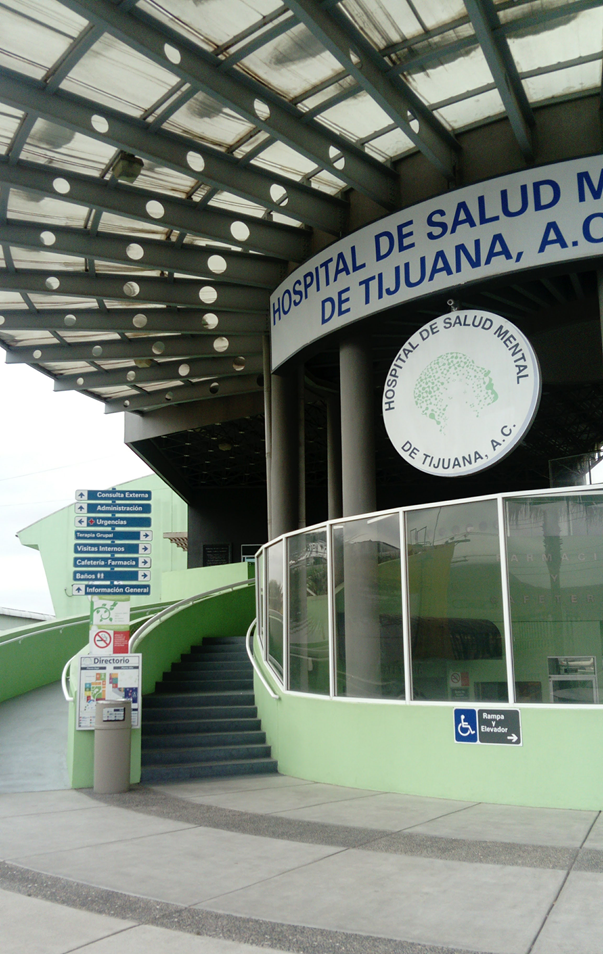 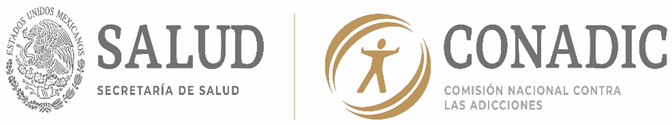 II. Descripción del Programa de Reconocimiento
Propósito
 
Ampliar la cobertura de atención a nivel nacional de establecimientos residenciales para el tratamiento de las adicciones por medio del reconocimiento y ratificación de los mismos y así ofertar a la población servicios apegados a la normatividad vigente generando una red de servicios por medio de un directorio nacional actualizado.
 
Alcance
 
A nivel interno, el procedimiento es aplicable a la Dirección de Área responsable de los establecimientos residenciales.
 
A nivel externo, el procedimiento es aplicable a cada Comisión Estatal contra las Adicciones (CECA), a los enlaces responsables de la supervisión en la CECA y los establecimientos públicos, privados o sociales con modalidad residencial, de cada entidad.
CONADIC (2019). Procedimiento para el Reconocimiento de Establecimientos Residenciales Especializados en el Tratamiento de las Adicciones.
II. Descripción del Programa de Reconocimiento
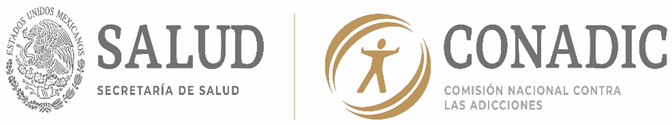 La CONADIC a través de la Dirección de Área responsable, diseña, emite y difunde lineamientos para el proceso de reconocimiento de establecimientos residenciales especializados en el tratamiento de las adicciones, para el conocimiento de los Comisionados Estatales Contra las Adicciones.
 
Dichos lineamientos obedecen lo dispuesto en la Norma Oficial Mexicana NOM-028-SSA2 Para la prevención, tratamiento y control de las adicciones; así como la legislación y normatividad vigente aplicable para la realización del reconocimiento de los establecimientos públicos, privados y sociales con modalidad residencial.
Políticas de Operación, Normas y Lineamientos
CONADIC (2019). Procedimiento para el Reconocimiento de Establecimientos Residenciales Especializados en el Tratamiento de las Adicciones.
III.Procedimiento para la Obtención del Reconocimiento
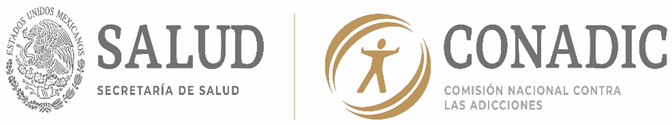 Procedimiento
CONADIC (2019). Procedimiento para el Reconocimiento de Establecimientos Residenciales Especializados en el Tratamiento de las Adicciones.
III.Procedimiento para la Obtención del Reconocimiento
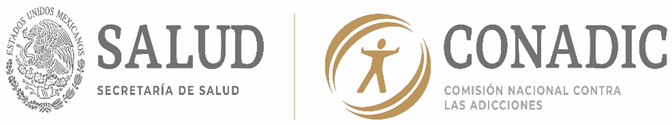 Procedimiento
CONADIC (2019). Procedimiento para el Reconocimiento de Establecimientos Residenciales Especializados en el Tratamiento de las Adicciones.
III.Procedimiento para la Obtención del Reconocimiento
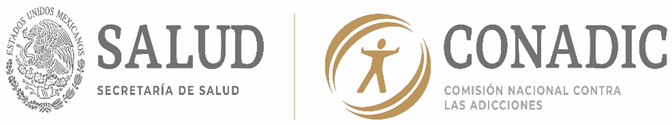 Procedimiento
CONADIC (2019). Procedimiento para el Reconocimiento de Establecimientos Residenciales Especializados en el Tratamiento de las Adicciones.
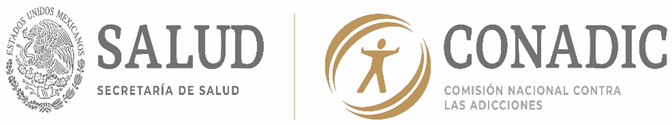 IV. Modelos de atención de los establecimientos residenciales
CONADIC (2019). Procedimiento para el Reconocimiento de Establecimientos Residenciales Especializados en el Tratamiento de las Adicciones.
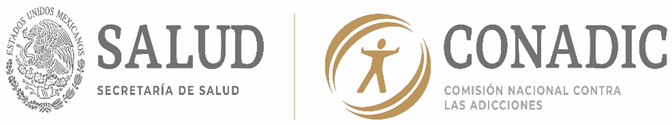 V. Áreas que integran las Cédulas de Supervisión
CONADIC (2020). Guía Breve para la Supervisión de Establecimientos Especializados en el Tratamiento de las Adicciones en Modalidad Residencial.
V. Áreas que integran las Cédulas de Supervisión
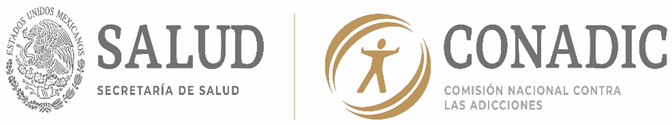 CONADIC (2020). Guía Breve para la Supervisión de Establecimientos Especializados en el Tratamiento de las Adicciones en Modalidad Residencial.
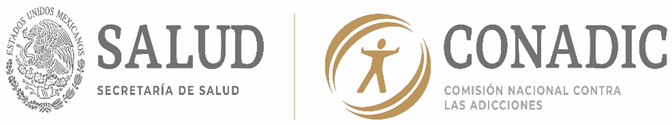 V. Áreas que integran las Cédulas de Supervisión
CONADIC (2020). Guía Breve para la Supervisión de Establecimientos Especializados en el Tratamiento de las Adicciones en Modalidad Residencial.
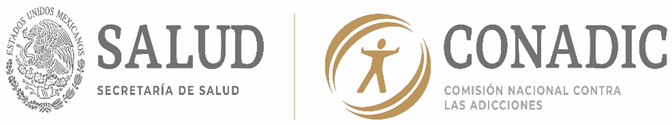 V. Lineamientos y Guías
CONADIC (2019). Procedimiento para el Reconocimiento de Establecimientos Residenciales Especializados en el Tratamiento de las Adicciones.
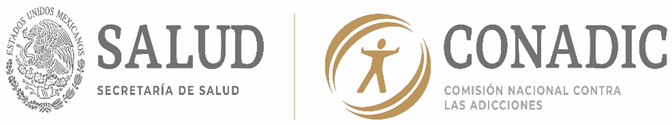 Dr. Jorge Julio González Olvera
Director General de la CONADIC
Mtra. Irais Mariana Reyes Martínez
Subdirectora de Coordinación y Apoyo Región 2

Lic. Obdulia Rodríguez Anaya
Enlace Región Sur
Lic. Juan de Jesús Cuate Pérez
Enlace Región Norte
Lic. Araceli Flores Angeles
Enlace Región Centro
Nelly Venegas Velasco 
Apoyo Administrativo

residencialesconadic@salud.gob.mx